Урок игра   6 классОбобщающий урок – игра по теме «Системы счисления»
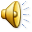 Учитель: Ярыгина З.Т.
1 тур
Что больше – 1 Мбайт или 1 Кбайт ?
Ответ: 1 Мбайт.
Укажите наименьшую единицу измерения информации.
Ответ: 1 бит.
Сколько бит в одном байте?
Ответ: 8 бит.
Сколько байт в одном Кбайте?
Ответ: 1024
Сколько Мбайт в одном Гбайте?
Ответ: 1024
Сколько Кбайт в одном Мбайте?
Ответ: 1024
Выразите в битах 15 байтов.
Ответ: 120 бит
Выразите в байтах 3 Кбайта.
Ответ: 3072
Выразите в битах 5 байт.
Ответ: 40 бит
Носителем информации является:       
Клавиатура
Мышь 
Магнитный диск 
Принтер
Ответ: Магнитный диск
2 тур
Выразите в байтах 4 Кбайт.
Ответ: 4096
Сколько символов можно закодировать с помощью одного байта?
Ответ: 256
Выразите в битах 6 байт.
Ответ: 48 бит
Cравните и укажите, что больше: 15360 байт или 16 Кбайт?
Ответ: 16 Кбайт  > 15360 байт (15360 байт = 15 Кбайт)
Какой объем информации содержится в сообщении
 «В английском алфавите 26 букв»?
Ответ: 29 байт
Верно ли, что 120 Мбайт 
равны 122880 Кбайт?
Ответ: да
Верно ли, что 6 Мбайт
 равны 6144 Гбайт?
Ответ: нет (6 Мбайт=6144 Кбайта)
3 тур
Какой объем информации содержится в статье, которая находится на 2 страницах по 50 строк на каждой странице, по 40 символов в строке.
Ответ: 4000 байт
Перечислите все единицы измерения  информации в порядке возрастания.
Ответ: бит, байт, килобайт, мегабайт, гигабайт
Сообщение состоит из 20 строк по 30 символов в каждой строке. Какой объем информации оно содержит?
Ответ: 600 байт.
Сколько байт в следующей фразе: 
       «Мы учимся в школе?»
Ответ: 17
Верно ли ,что 2 Гбайта
     равны 2048
Ответ: нет (2 Гбайта = 2048 Мбайта = 2*1024байт)
Какому десятичному числу соответствует двоичный код 11000?
Ответ: 24
4 тур
Какому десятичному числу соответствует двоичный        код 10101?
Ответ: 21
Какому десятичному числу соответствует двоичный код 11111?
Ответ: 31
Какому десятичному числу соответствует двоичный код 100 000?
Ответ: 32
Какому десятичному числу соответствует двоичный код 10 000?
Ответ: 16
Найти двоичный код числа 55.
Ответ: 110111
Найти двоичный код числа 34.
Ответ: 100010
5 тур
Выбрать непозиционную систему счисления:
Десятичная
Двоичная
Троичная
Римская
Двадцатеричная
Восьмеричная
Ответ: римская.
Выбрать позиционную систему счисления:  
Десятичная
Двоичная
Троичная
Римская
Восьмеричная
Ответ: Десятичная,  Двоичная,  Троичная, Восьмеричная
Верно ли, что двоичный код числа  136 равен 10001001?
Ответ: нет
Верно ли, что двоичный код числа  160 равен 1010000?
Ответ: нет
Верно ли, что двоичный код числа  112 равен 111000?
Ответ: нет
Верно ли, что двоичный код числа  140 равен 10001111?
Ответ: нет
6 тур
Верно ли, что двоичный код числа  148 равен 10010100?
Ответ: да
Верно ли, что двоичный код числа  132 равен 10000100?
Ответ: да
Перевести число 100 из десятичной в двоичную систему счисления.
Ответ: 1100100
В какой систему счисления вес каждой цифры не зависит от ее места (позиции) в записи числа, а определяется только ее написанием?
Ответ: в непозиционной (римской)
Перевести число 144 из десятичной в двоичную систему счисления.
Ответ: 10010000
Перевести число 75 из десятичной в двоичную систему счисления.
Ответ: 1001011
7 тур
Найти двоичный код числа 15.
Ответ: 1111
Укажите, как записывается десятичное число 7 в двоичной системе счисления:
100
1001
111
1111
Ответ: 111
Перевести число 1111 из двоичной системы счисления  в десятичную.
Ответ: 15
Перевести число 1001 из двоичной системы счисления  в десятичную.
Ответ: 9
Перевести число 10011 из двоичной системы счисления  в десятичную.
Ответ: 19
Перевести число 128 из двоичной системы счисления  в десятичную.
Ответ: 10000000
Выбрать непозиционную систему счисления:
Десятичная
Двоичная
Троичная
Римская
Двадцатеричная
Восьмеричная
Ответ: римская.
Выбрать позиционную систему счисления:  
Десятичная
Двоичная
Троичная
Римская
Восьмеричная
Ответ: Десятичная,  Двоичная,  Троичная, Восьмеричная
Выразите в битах 12 байтов.
Ответ: 96 бит
Выразите в байтах 2 Кбайта.
Ответ: 2048
Спасибо за игру !